FIG 4. The sizes of branch rate 95% CIs from analyses under the DPP (•), GMC (□), and independent rates models (×) ...
Mol Biol Evol, Volume 29, Issue 3, March 2012, Pages 939–955, https://doi.org/10.1093/molbev/msr255
The content of this slide may be subject to copyright: please see the slide notes for details.
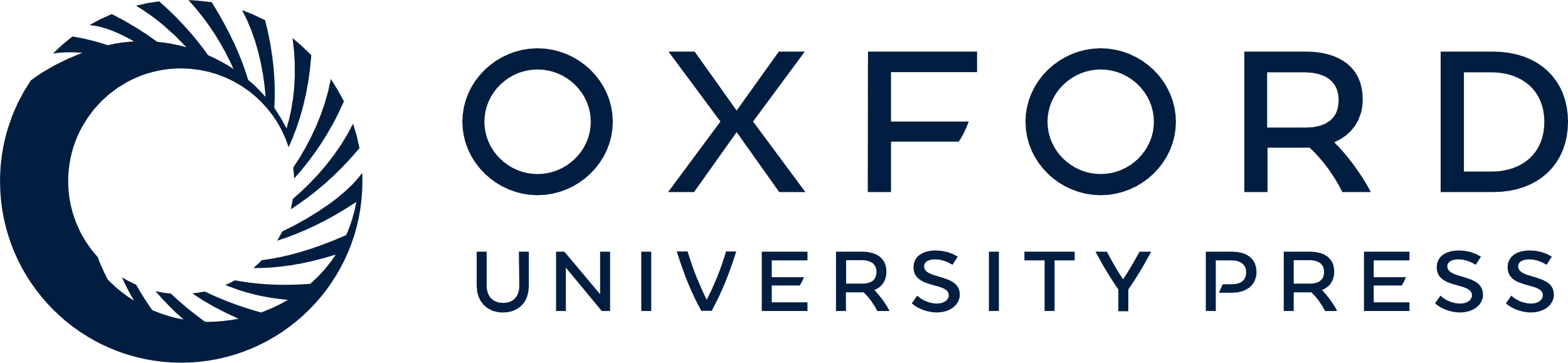 [Speaker Notes: FIG 4. The sizes of branch rate 95% CIs from analyses under the DPP (•), GMC (□), and independent rates models (×) plotted against the true branch rates. Analyses were performed on data sets with substitution rate variation generated under six different models: (a) the GMC, (b) LMCs, (c) the CPP, (d) AR-LN, (e) IR-G, and (f) uncorrelated rates generated under the Dirichlet process. For each comparison, the true branch-specific rates were binned, so that each bin contained 100 rate values and the average 95% CI range was calculated for each bin.


Unless provided in the caption above, the following copyright applies to the content of this slide: © The Author 2011. Published by Oxford University Press on behalf of the Society for Molecular Biology and Evolution. All rights reserved. For permissions, please e-mail: journals.permissions@oup.com]